AvR‡Ki cv‡V ¯^vMZg
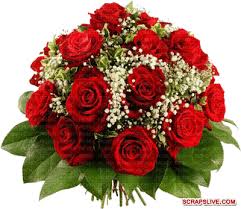 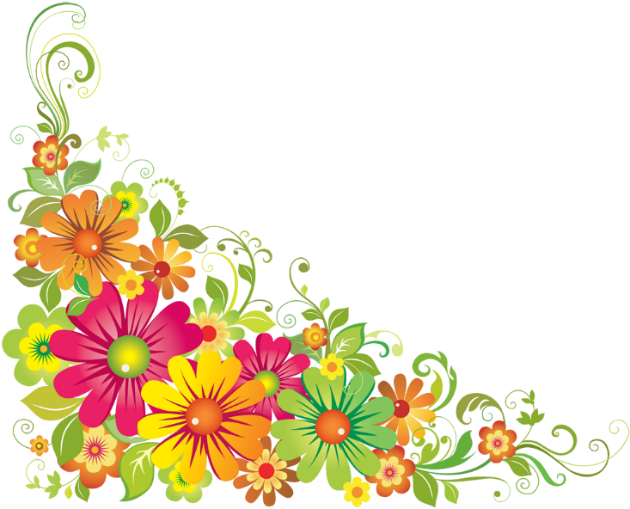 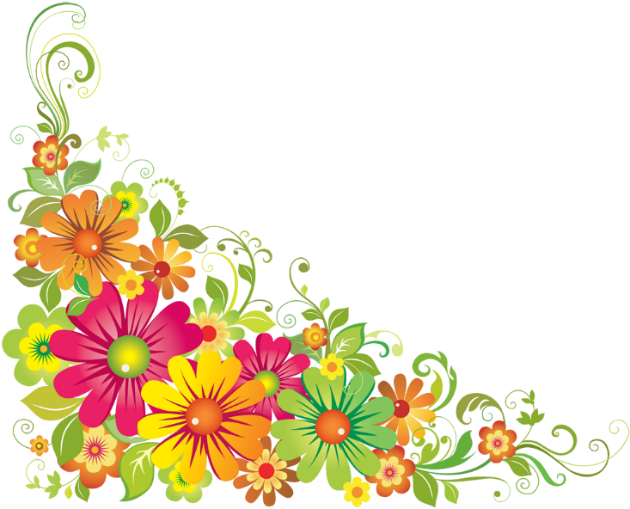 wkÿK cwiwPwZ : 
byivbx AvwK`v 
mnKvwi wkwÿKv
w`Nb m cÖv we 
w`bvRcyi m`i ,w`bvRcyi |
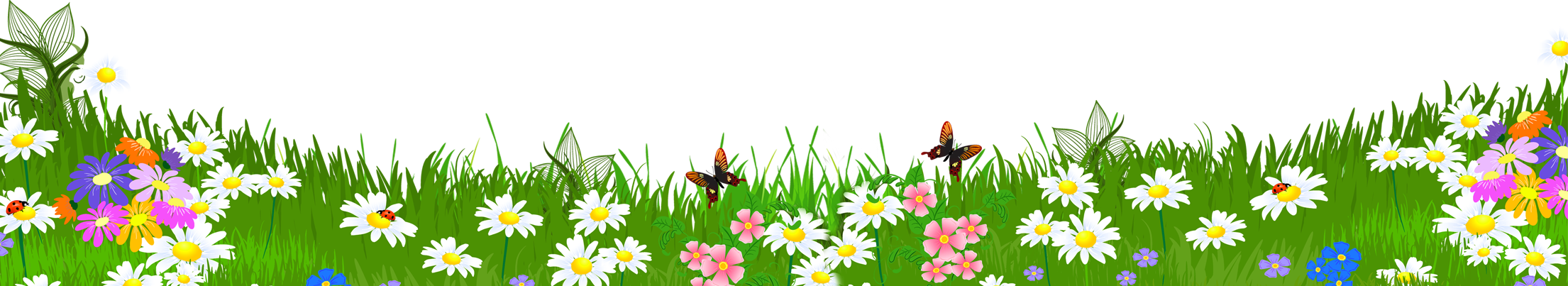 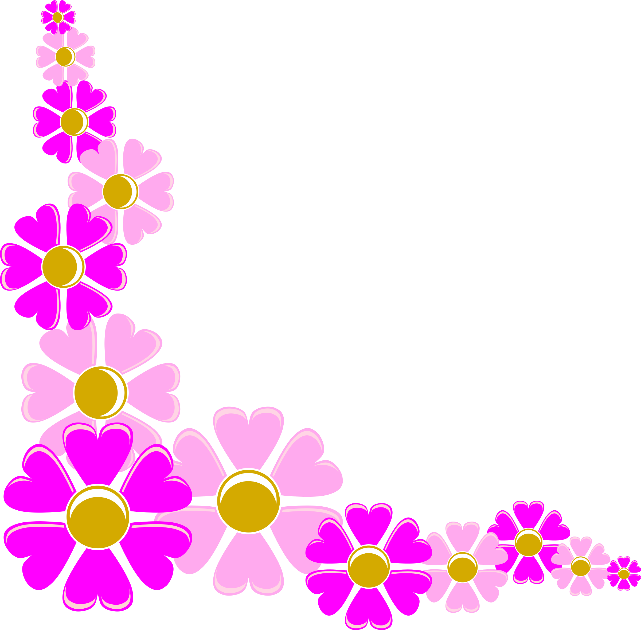 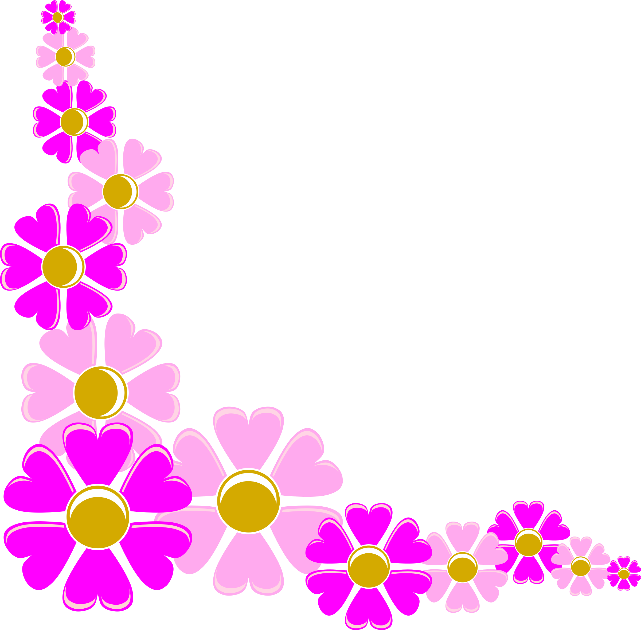 cvV cwiwPwZ :
‡kwY : PZz_©  
cvV :Avgv‡`i Rxe‡b cÖhyw³
cvV¨vsk :hš¿ ev ˆKvkj .....Kiv n‡”Q |
mgq :50 wgwbU 
ZvwiL :04/10/2018 wLª :
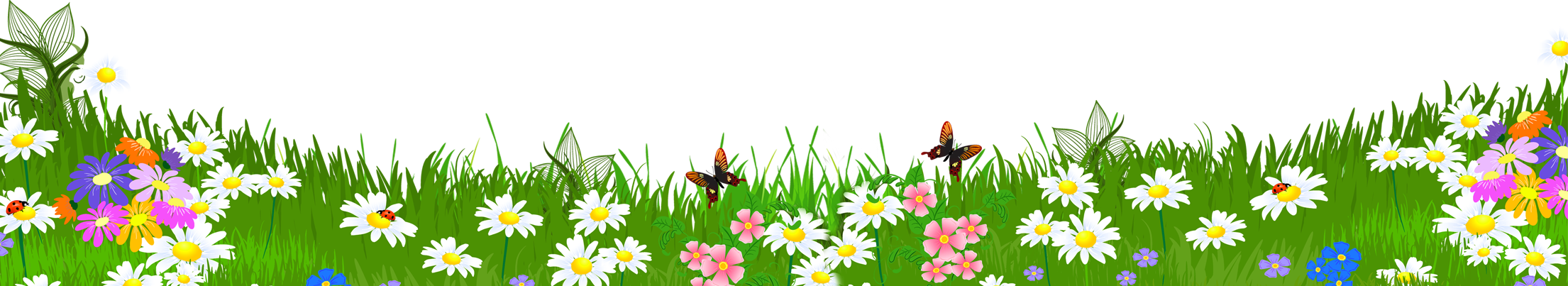 Av‡eM m„wó I cvV †Nvlbv
AvR‡Ki cvV :
Avgv‡`i   Rxe‡b cÖhyw³
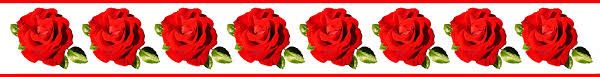 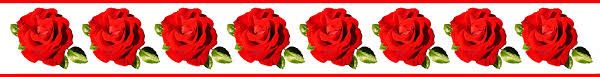 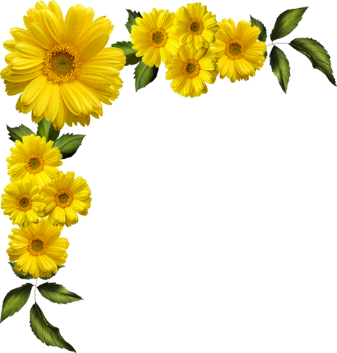 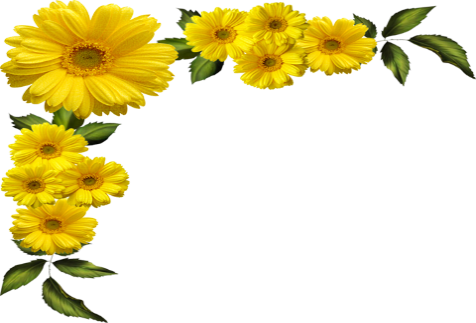 wkLbdj :
10.1.1 evm¯’v‡b cÖhyw³i e¨envi eb©bv Ki‡Z cvi‡e |10.1.2 wPwKrmv †ÿ‡Î cÖhyw³i e¨envi ej‡Z cvi‡e |10.1.3 ‡Ljvayjvq cÖhyw³i e¨envi eb©bv Ki‡Z cvi‡e |
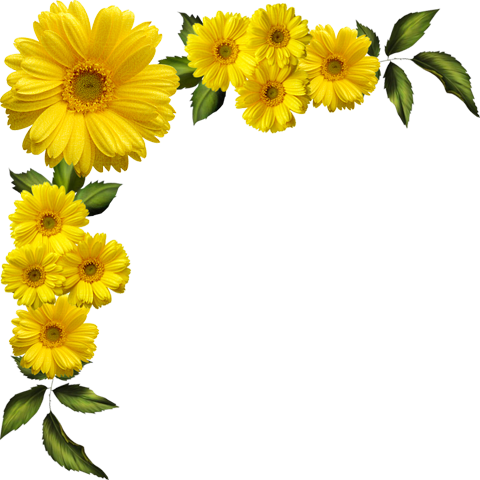 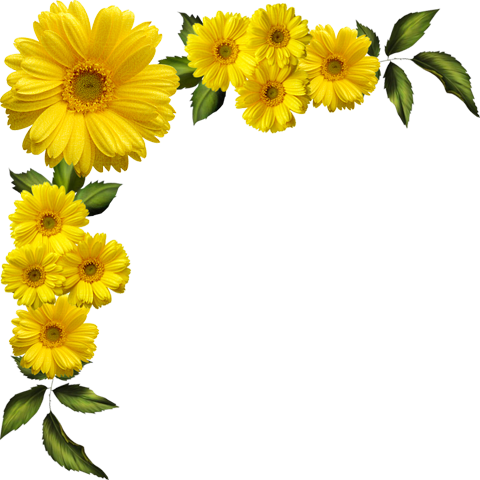 G‡mv Avgiv wKQz Qwe †`wL Ges wPšÍv Kwi G¸‡jv Avgv‡`i Rxeb‡K Kxfv‡e mnR K‡i‡Q |
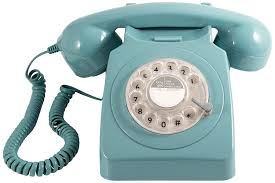 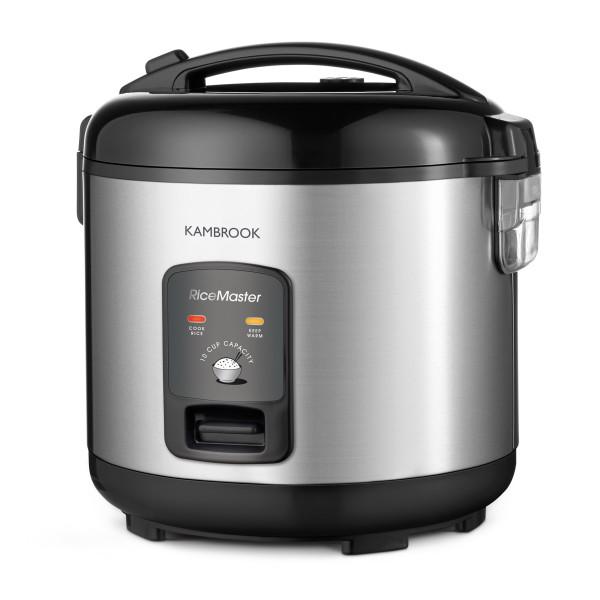 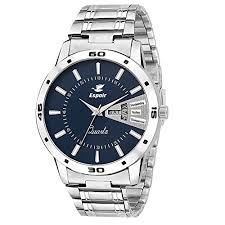 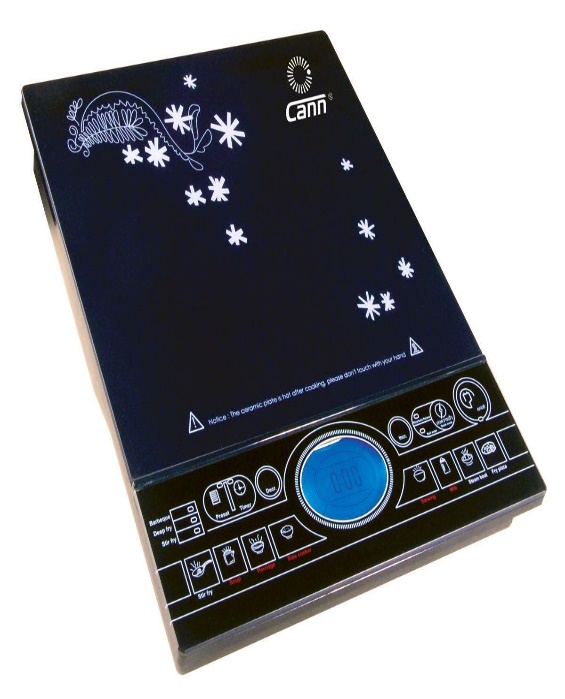 ivBP KzKvi
KzKvi
Nwo
‡Uwj‡dvb
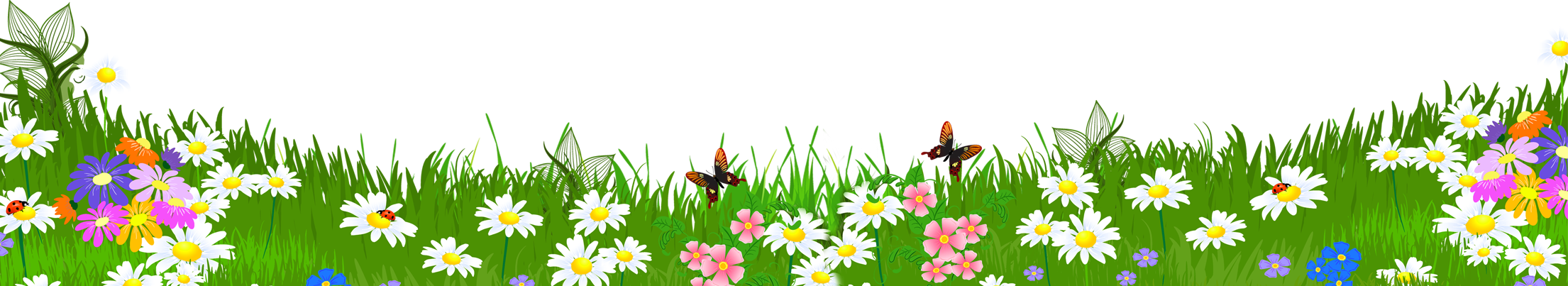 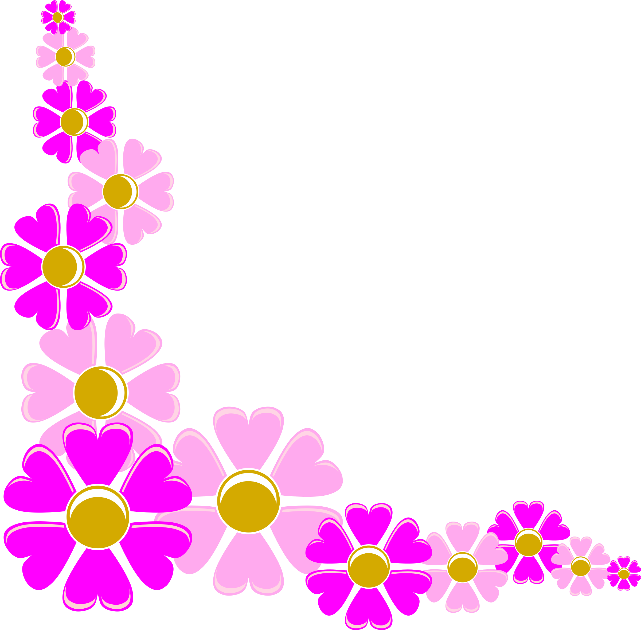 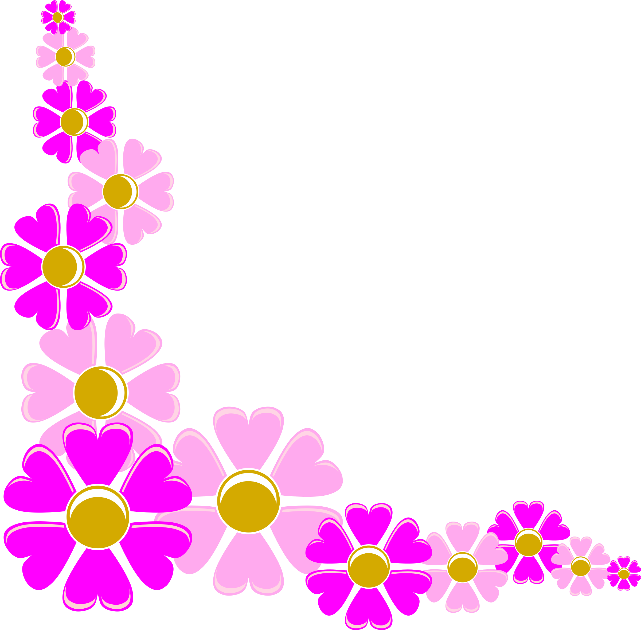 AvR‡K Avgiv Rvbe Avgv‡`i ˆ`bw›`b Rxe‡b cÖhyw³i e¨envi |
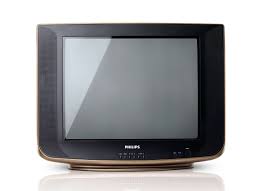 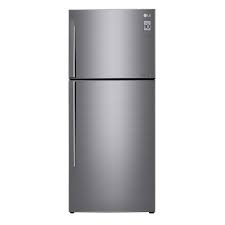 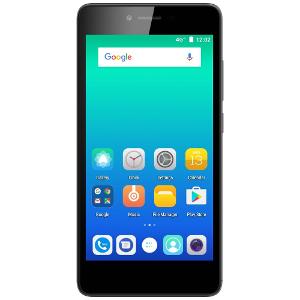 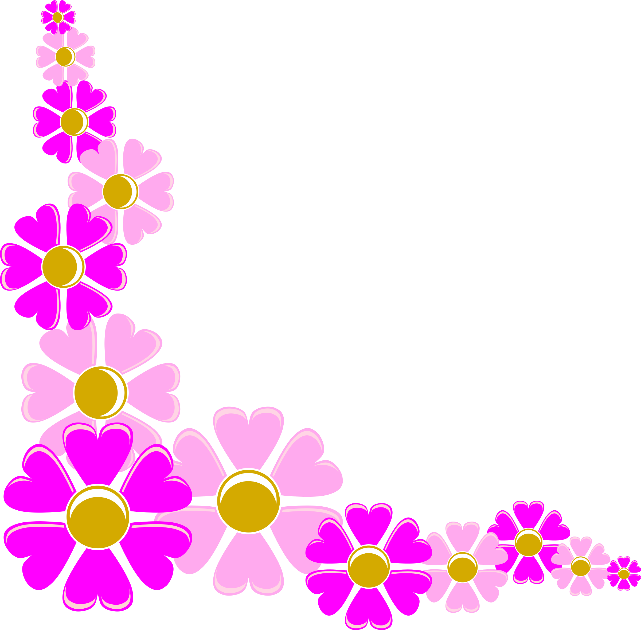 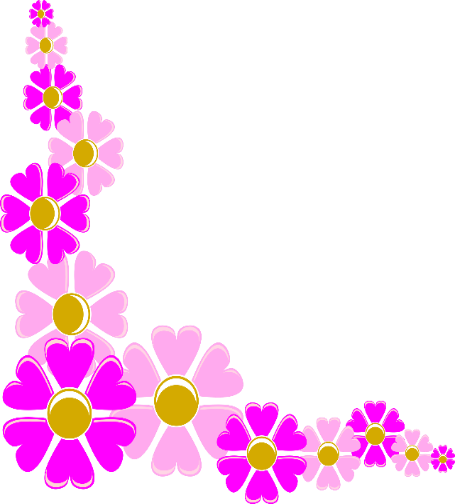 hš¿ ev ‡KŠkj e¨envi K‡i cwi‡ek wbqš¿b I cÖ‡qvRbxq KvR m¤úv`b KivB n‡”Q cÖhyw³ |cÖhyw³ Avgv‡`i Rxeb‡K Avi I DbœZ ,mnR Ges Avivg`vqK K‡i | wb‡Pi Qwe‡Z evwo‡Z e¨eüZ wewfbœ cÖhyw³ †`Lv‡bv n‡q‡Q |Zywg wK †mMy‡jv Luy‡R †ei Ki‡Z cvi ?
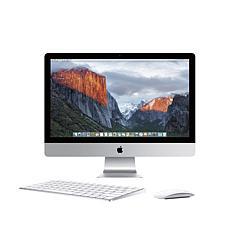 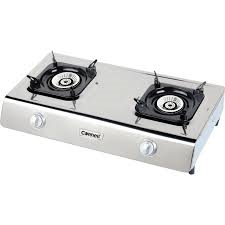 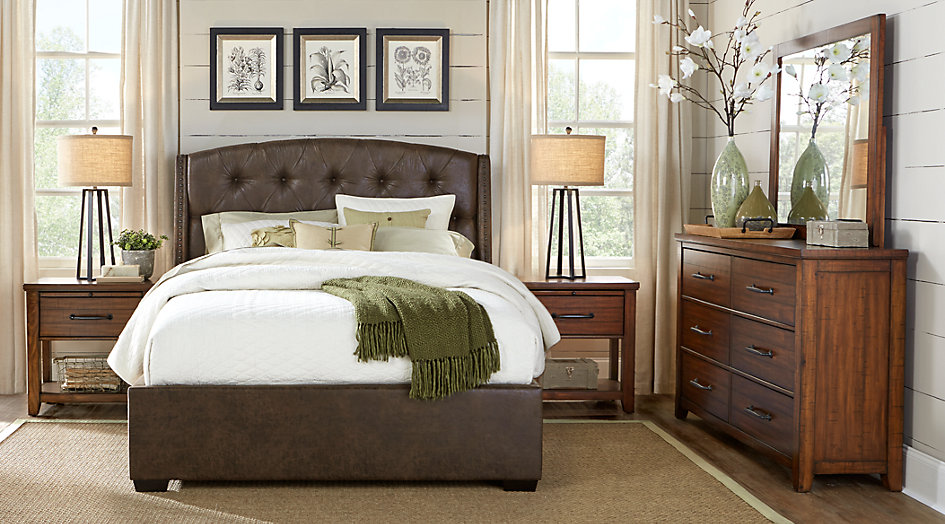 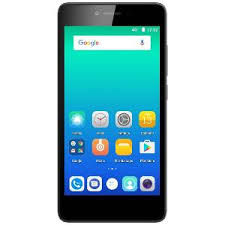 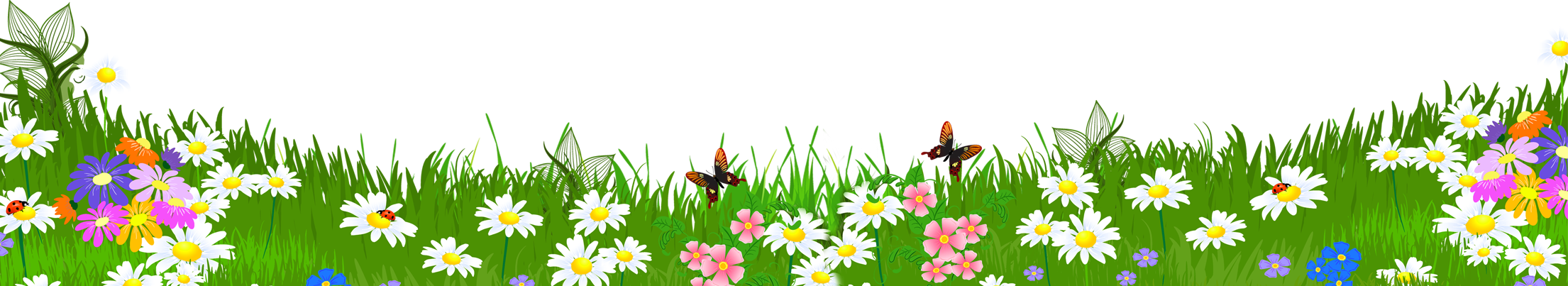 Avgiv ˆ`bw›`b Rxe‡b bvbvfv‡e wewfbœ cÖhyw³ e¨envi Kwi |
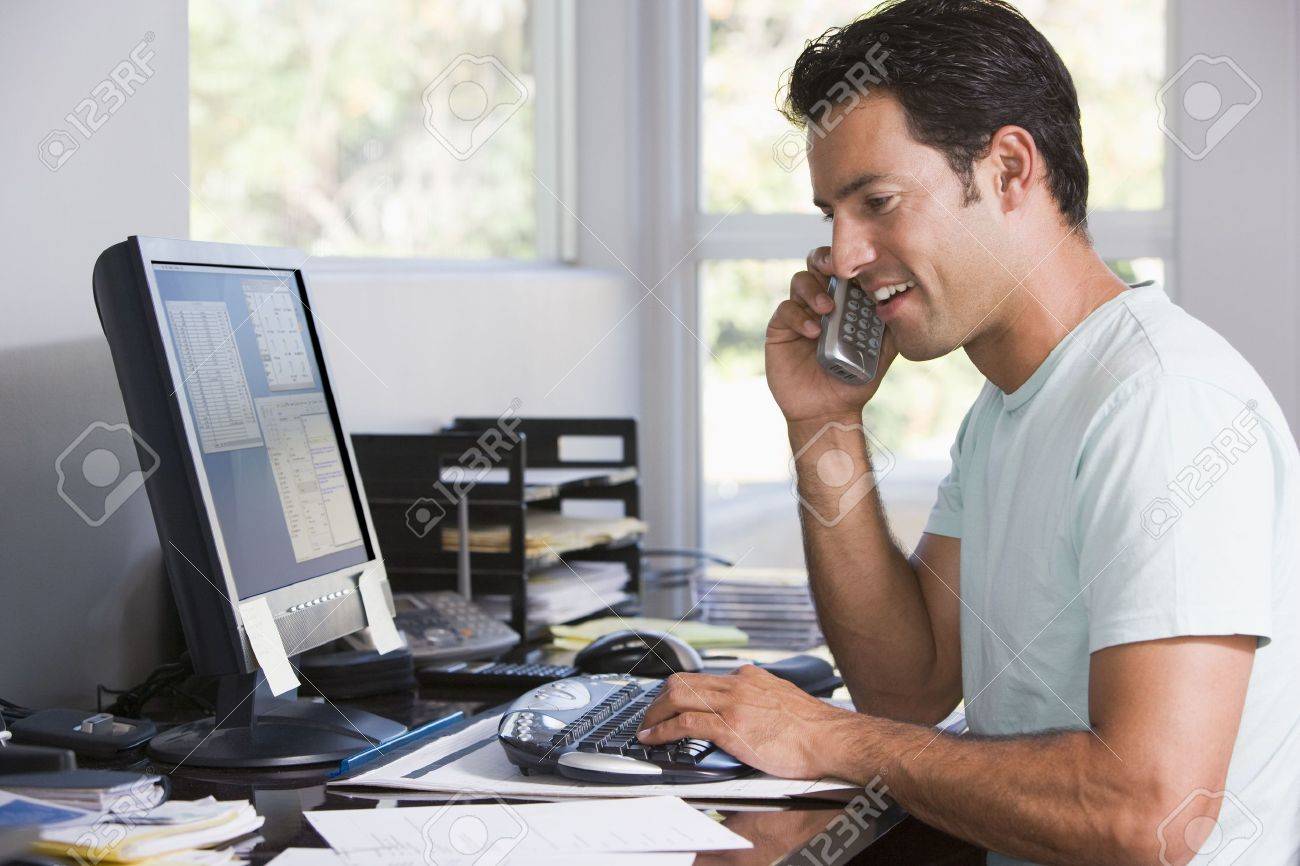 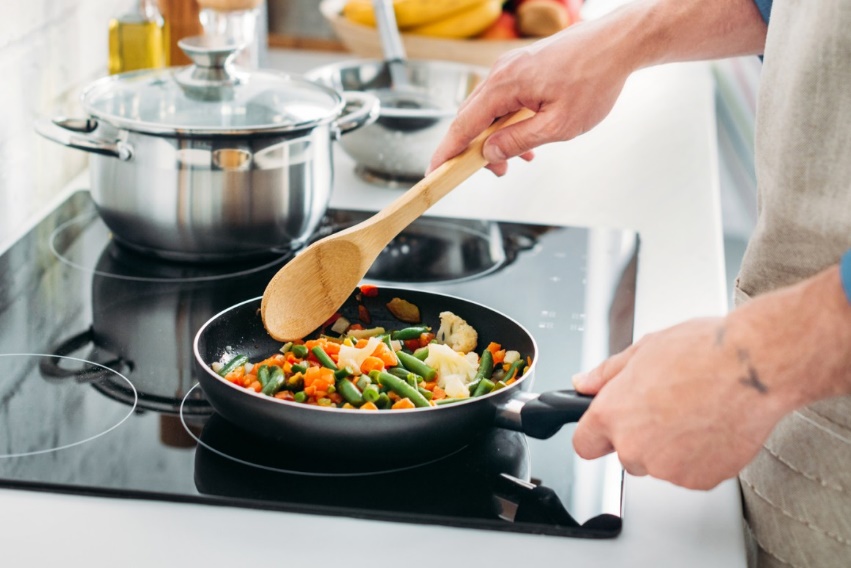 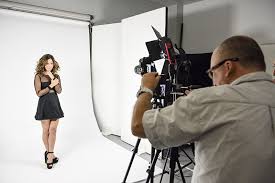 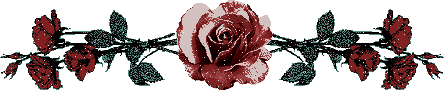 evm¯_v‡b  cÖhyw³Avgiv evwo‡Z bvbviKg cÖhyw³i e¨envi †`L‡Z cvB |G¸‡jvi g‡a¨ i‡q‡Q ˆe`¨ywZK evwZ  ,Bw¯¿  ,‰e`y¨wZK cvLv ,‡Uwjwfkb ,‡iwWI ,‡gvevBj †dvb,Kw¤úDUvi BZ¨vw` |
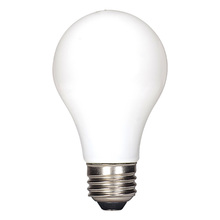 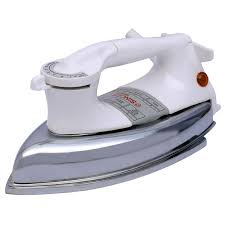 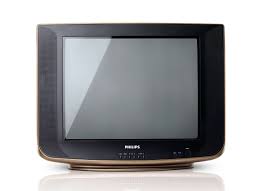 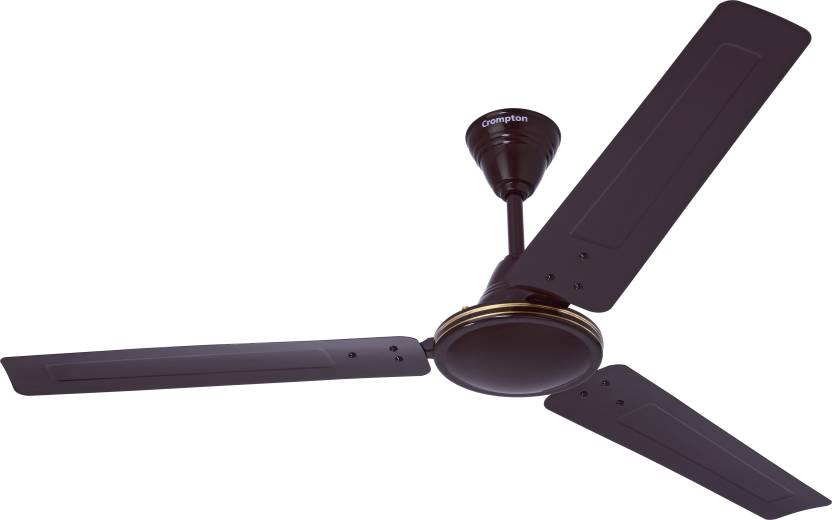 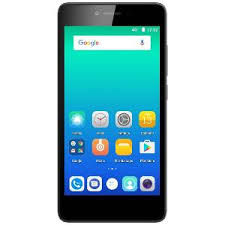 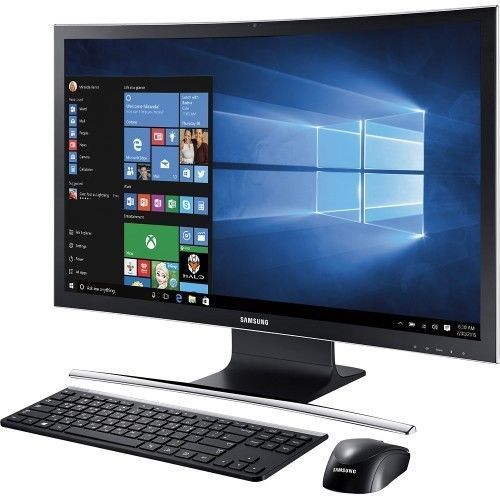 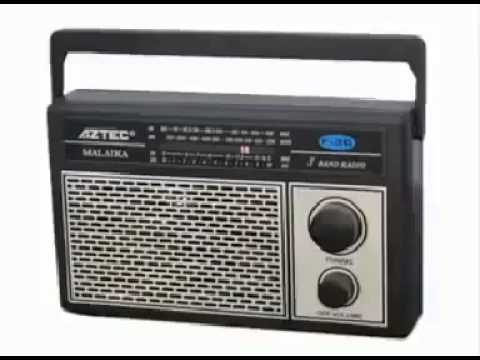 ivbœvN‡i I bvbv ai‡bi cÖhyw³ e¨eüZ nq |‡hgb -M¨v‡mi Pzjv, ‡iwdªRv‡iUi, ivBmKyKvi ,gvB‡µvI‡qf I‡fb BZ¨vw` |
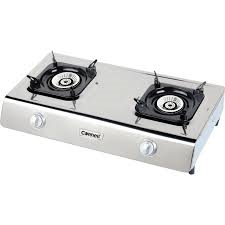 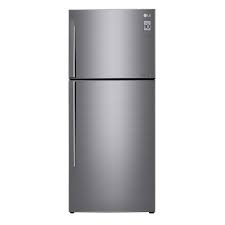 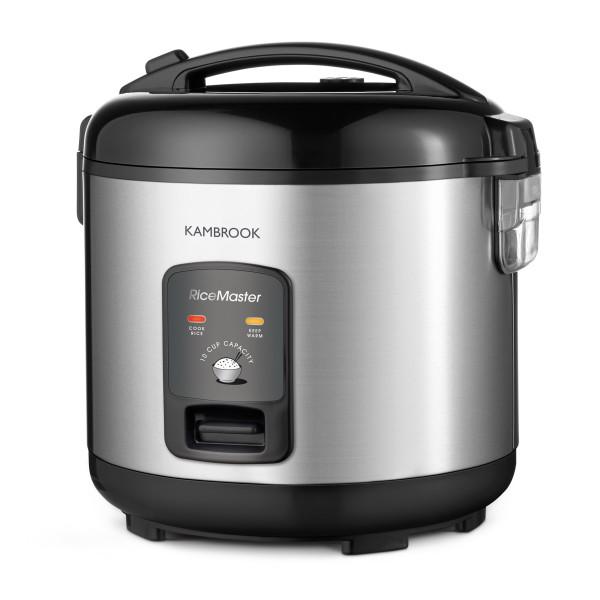 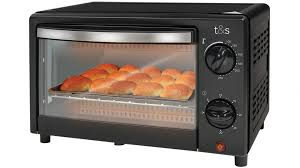 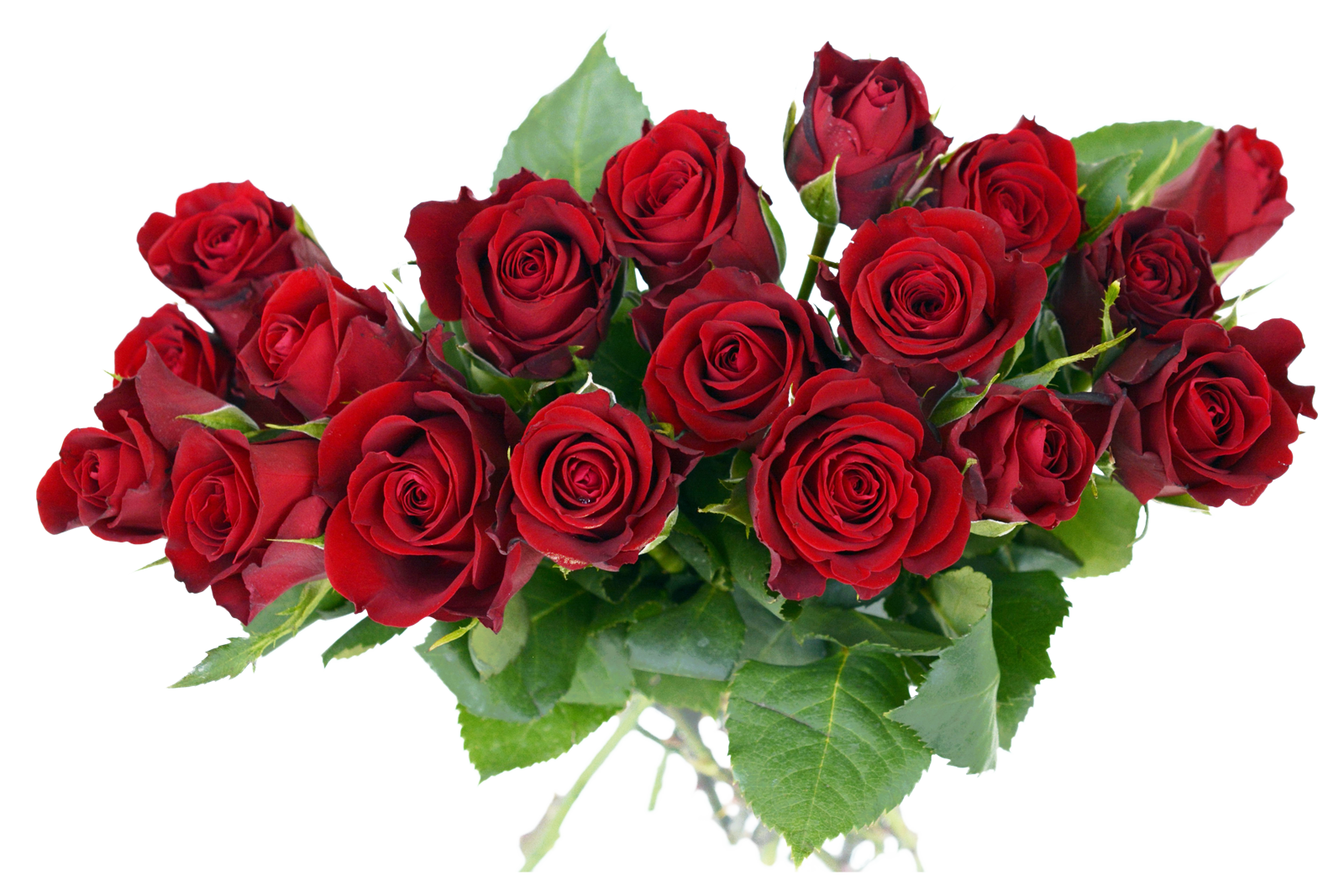 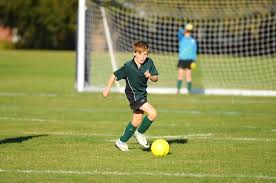 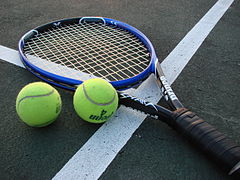 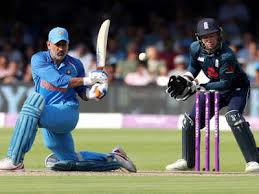 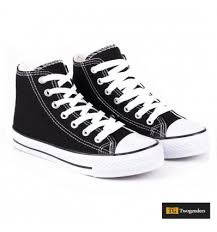 ‡Ljvayjvq cÖhyw³‡Ljvayjvq A‡bK cÖhyw³i e¨envi i‡q‡Q |‡Ljvayjvq e¨eüZ cÖhyw³i g‡a¨ i‡q‡Q ‡Ljvayjvi wewfbœ mvgMÖx †hgb-dzUej ,‡Uwbm i¨v‡KU ,wµ‡KU e¨vU I ej ,‡cvkvK , RyZv BZ¨vw` |
eZ©gv‡b A‡bK ‡Ljvayjvq wfwWI K¨v‡giv I e¨envi Kiv n‡”Q |
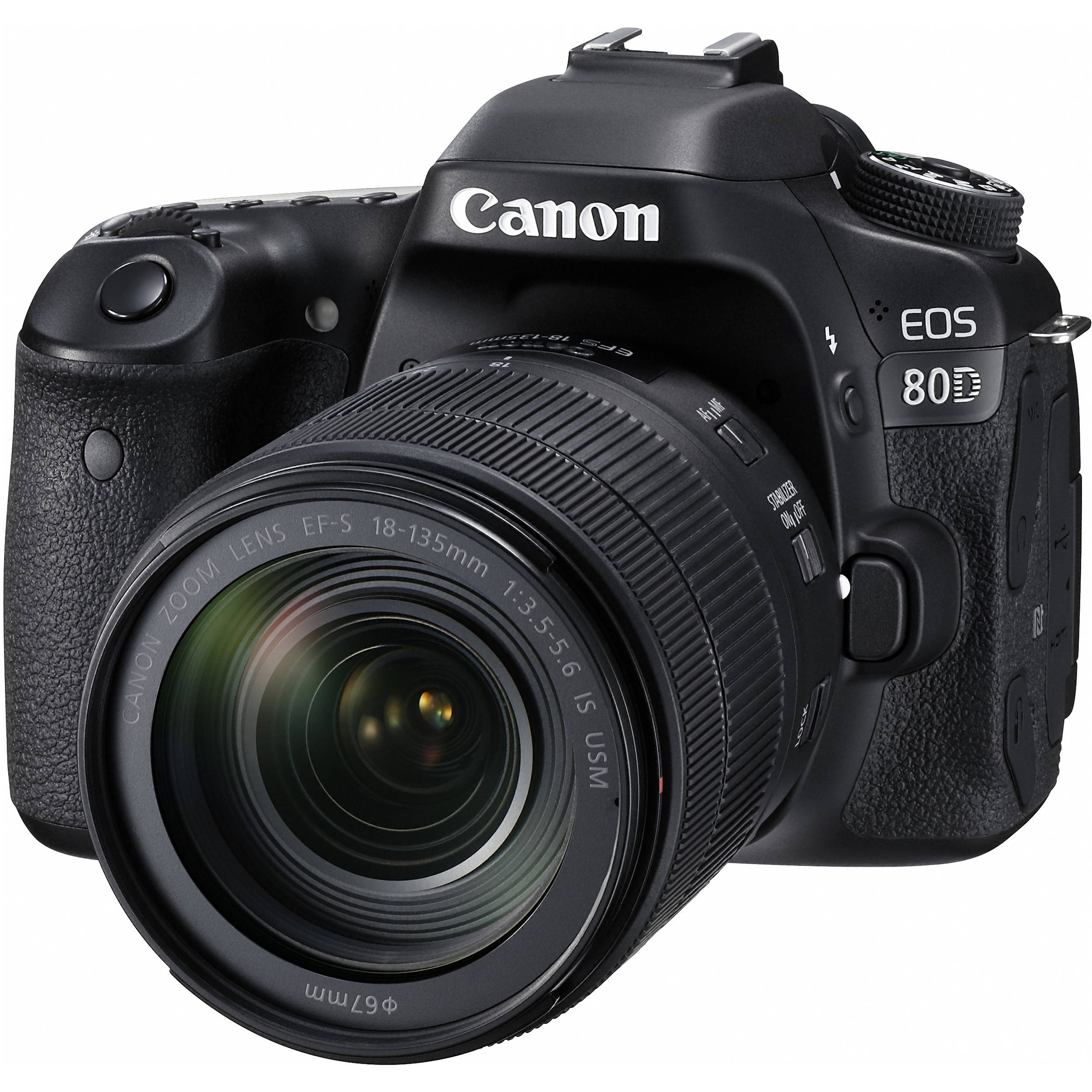 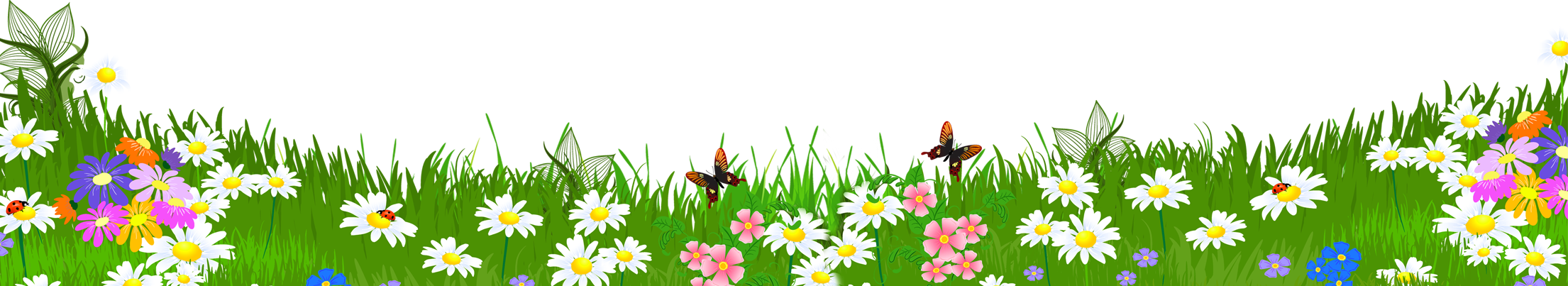 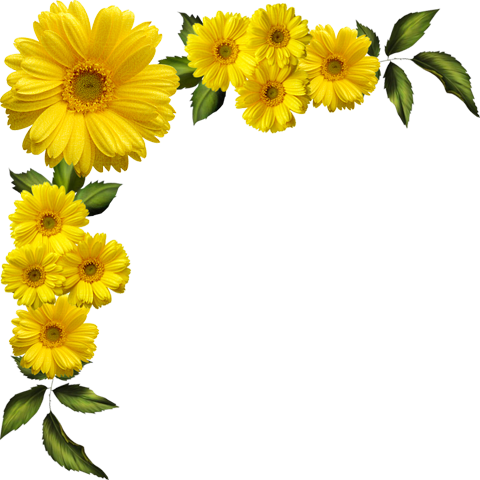 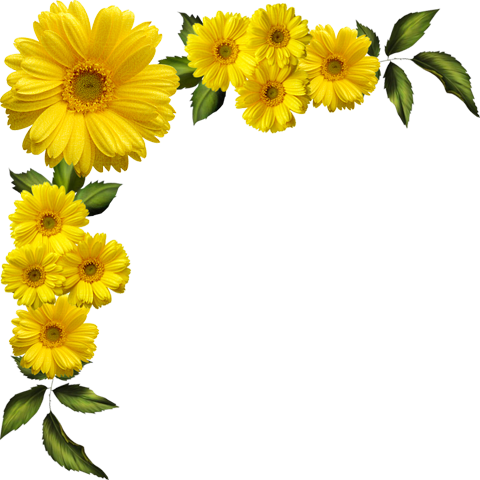 ‡Zvgv‡`i cÖv_wgK weÁvb eB Gi 99 c„ôv †Lvj Ges cvVwU g‡bv‡hvM mnKv‡i wbi‡e co |
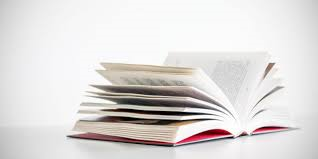 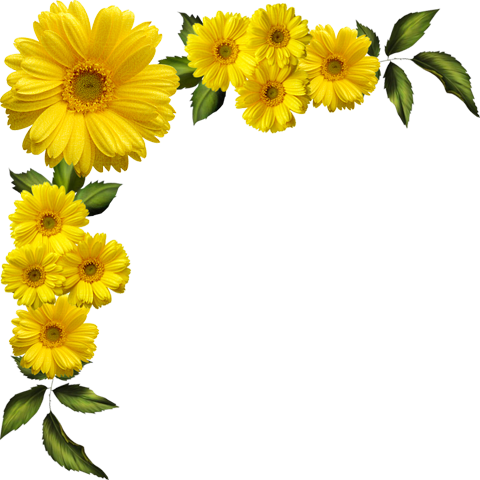 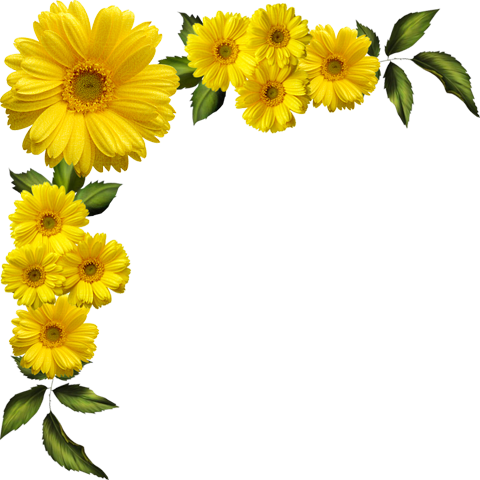 `jxq KvR :‰`bw›`b Rxe‡b cÖhyw³i e¨env‡ii ZvwjKv ˆZwi Kwi  |meyR `j :evm¯’v‡b e¨eüZ cÖhyw³¸‡jvi GKwU ZvwjKv ˆZwi Ki |njy` `j :  †Ljvayjvq e¨eüZ cÖhyw³¸‡jvi GKwU ZvwjKv ˆZwi Ki |
GKbRi ‡`‡L wbB
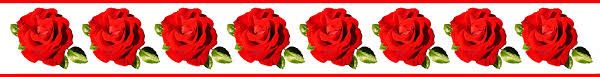 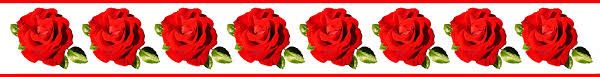 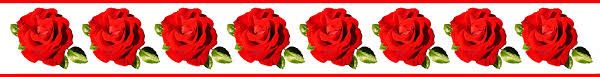 ivbœvN‡i e¨eüZ cÖhyw³
‡`‡L wbB
g~j¨vqb :wkÿv‡ÿ‡Î Avgiv Kx Kx cÖhyyw³ e¨envi Kwi Zvi GKwU ZvwjKv ˆZwi Ki |
ab¨ev`fv‡jv †_‡Kv mevB
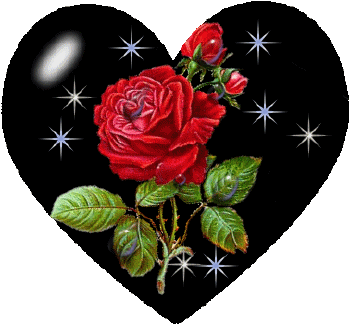